El arte del cambio
No son las cosas en sí la que nos preocupan, sino las opiniones que tenemos de las cosas.
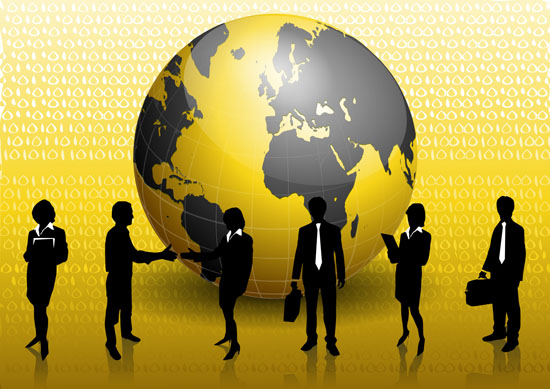 Terapia estratégica
¿Quién la creo?
Milton Erickson.




Tipos de intervención terapéutica en los que el psicoterapeuta asume la responsabilidad de influir directamente en las personas.
¿En qué consiste?
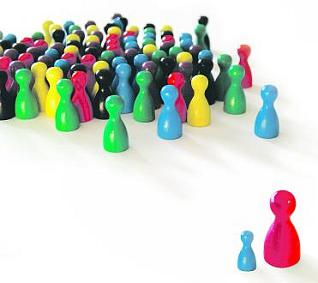 Terapia Estratégica
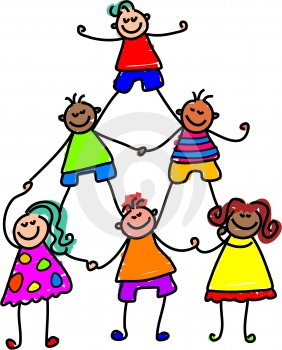 Debido a que el modelo nace de una síntesis evolutiva entre las teorías sistémicas, el estudio sobre la familia y la comunicación realizado por el grupo de Palo Alto por Barteson y Jackson, y el trabajo clínico y el estudio del fenómeno hipnosis llevado a cabo por Erickson, el modelo psicológico que se presenta también puede definirse como: sistémico-estratégico ó terapia breve.
Terapia Estratégica
Esta terapia pasó del análisis hacia atrás del pasado, al estudio de las reglas que gobiernan la interacción en el aquí y ahora, de la pregunta relativa al por qué del problema, a la que se refiere a que es y a como modificar el problema actual.
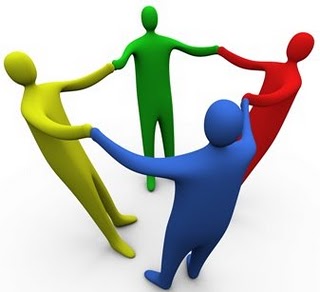 Terapia Estratégica
Por consiguiente, la terapia fue entendida como un cuidadoso estudio de la comunicación interpersonal dirigido a modificar, por medio de acciones o prescripciones directas, a veces paradójicas o aparentemente ilógicas, el sistema de relaciones disfuncional operante en un grupo determinado de personas.
Observación
En la relación entre terapeuta y paciente o los dos ganan o los dos pierden.
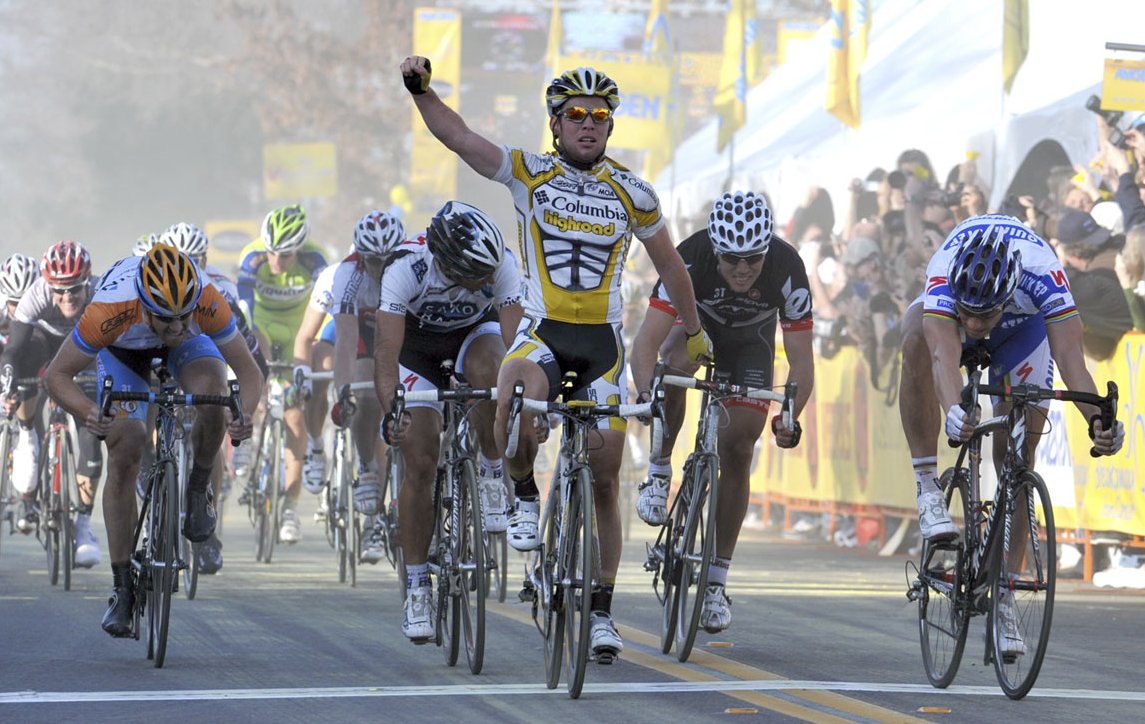 Proceso de la Terapia
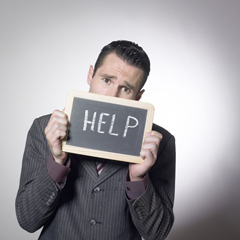 La TE es una intervención normalmente breve, orientada a la extinción de los síntomas y a la resolución del problema o de los problemas presentados por el paciente.
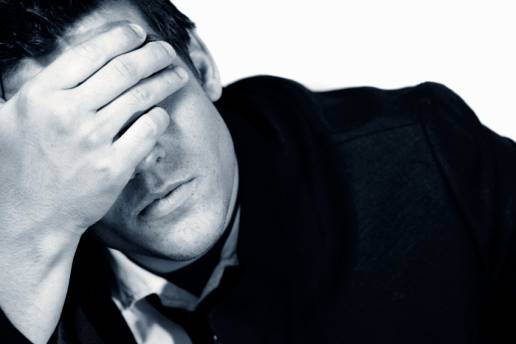 Proceso de la Terapia
El terapeuta, desde su primer encuentro con el paciente, en vez de estudiar su pasado, centra interés y valoración en:
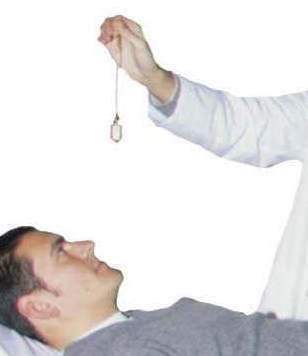 1
Qué sucede en el interior de las tres clases de interacciones interdependientes que el sujeto vive consigo mismo, con los demás y con el mundo.
2
Cómo funciona el problema que se presenta en el interior de este sistema relacional.
3
Cómo el sujeto ha intentado, hasta el presente, combatir o resolver el problema (soluciones ensayadas).
4
Cómo es posible cambiar esta situación problemática de la manera más rápida y eficaz.
1. Primer contacto e iniciación de la relación terapéutica
En esta fase de apertura de la terapia, el objetivo primario no es otro que el de crear una relación personal que se caracterice por el contacto, la confianza y la sugestión positiva, dentro de la cual pueda llevarse a cabo tanto a investigación diagnóstica como las primeras maniobras de adquisición de capacidad de intervención. Por ello, la estrategia fundamental consiste en observar, aprender y hablar el lenguaje del paciente.
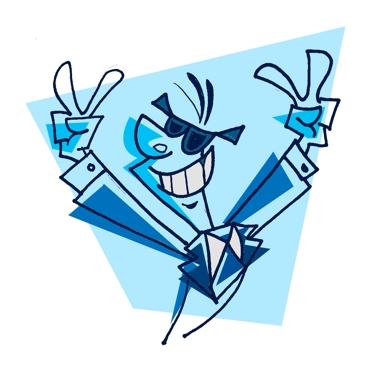 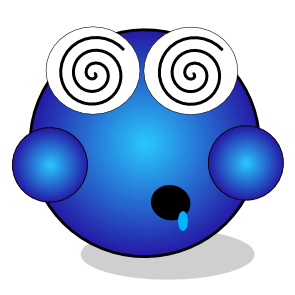 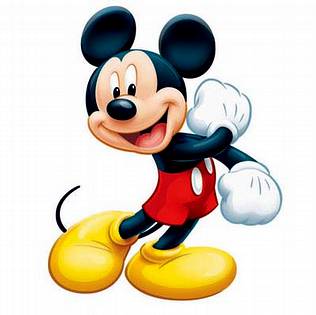 2. Definición del Problema
Desde la primera sesión, el terapeuta debe centrar el problema basándose en la observación de la persona y de la explicación que ella hace de su trastorno del modo más claro y definido posible, de forma que pueda identificar concretamente las matrices pragmáticas del problema actual.
Por cuanto se refiere a la definición y valoración del problema presentado, el terapeuta debe tener en cuenta algunas características generales de los problemas humanos que permiten analizar y enmarcar mejor la situación específica ante cual se halla.
Según Greenberg, existen tres categorías generales de problemas en que se debaten las personas:
La interacción entre el sujeto y sí mismo
La interacción entre el sujeto y los demás
La interacción entre el sujeto y el mundo.
3. Acuerdo sobre los objetivos de la terapia
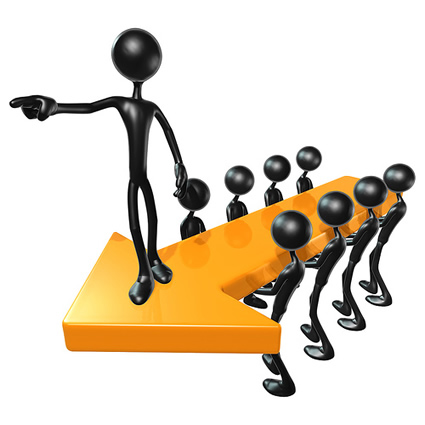 El por qué de los objetivos…
Es una buena guía metodológica  para el terapeuta, en cuanto representa un enfoque de la programación terapéutica hacia una orientación precisa, con una seria de objetivos por alcanzar gradualmente que garantizan una verificación progresiva y el control del trabajo.
Para el paciente representa una sujestión positiva, en cuanto la negociación y el acuerdo acerca de la duración y los fines de la cura poseen el poder de reforzar y aumentar su colaboración y confianza en el éxito terapéutico.
3. Acuerdo sobre los objetivos de la terapia
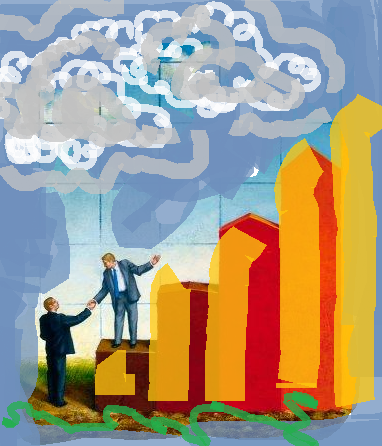 El paciente se siente parte activa del proyecto de cambio y tiene la impresión de que es él quien controla el desarrollo de la terapia. Además, cuando el terapeuta concierta el objetivo que ha de ser alcanzado, transmite al paciente el siguiente mensaje: “Creo que puedes y que eres capaz de lograr lo que nos proponemos”, o bien: “Pienso que lograrás resolver tus problemas”. Este tipo de mensaje ejerce una sugestión intensa en dirección al cambio y moviliza, normalmente, en el paciente fuertes reacciones positivas de colaboración.
4. Individuación del sistema perceptivo-reactivo que mantiene el problema
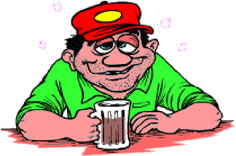 El terapeuta ha de saber dar con los puntos de apoyo más provechosos en que sostenerse para obtener el cambio de la situación problemática. Es decir, de la experiencia clínica procede la indicación de que, muchas veces, los mismos intentos de resolver el problema precisamente lo sostienen. La solución, repetidamente intentada, del problema inicial se convierte así en el verdadero problema.
Anécdota del borracho
5. Programación terapéutica y estrategias de cambio
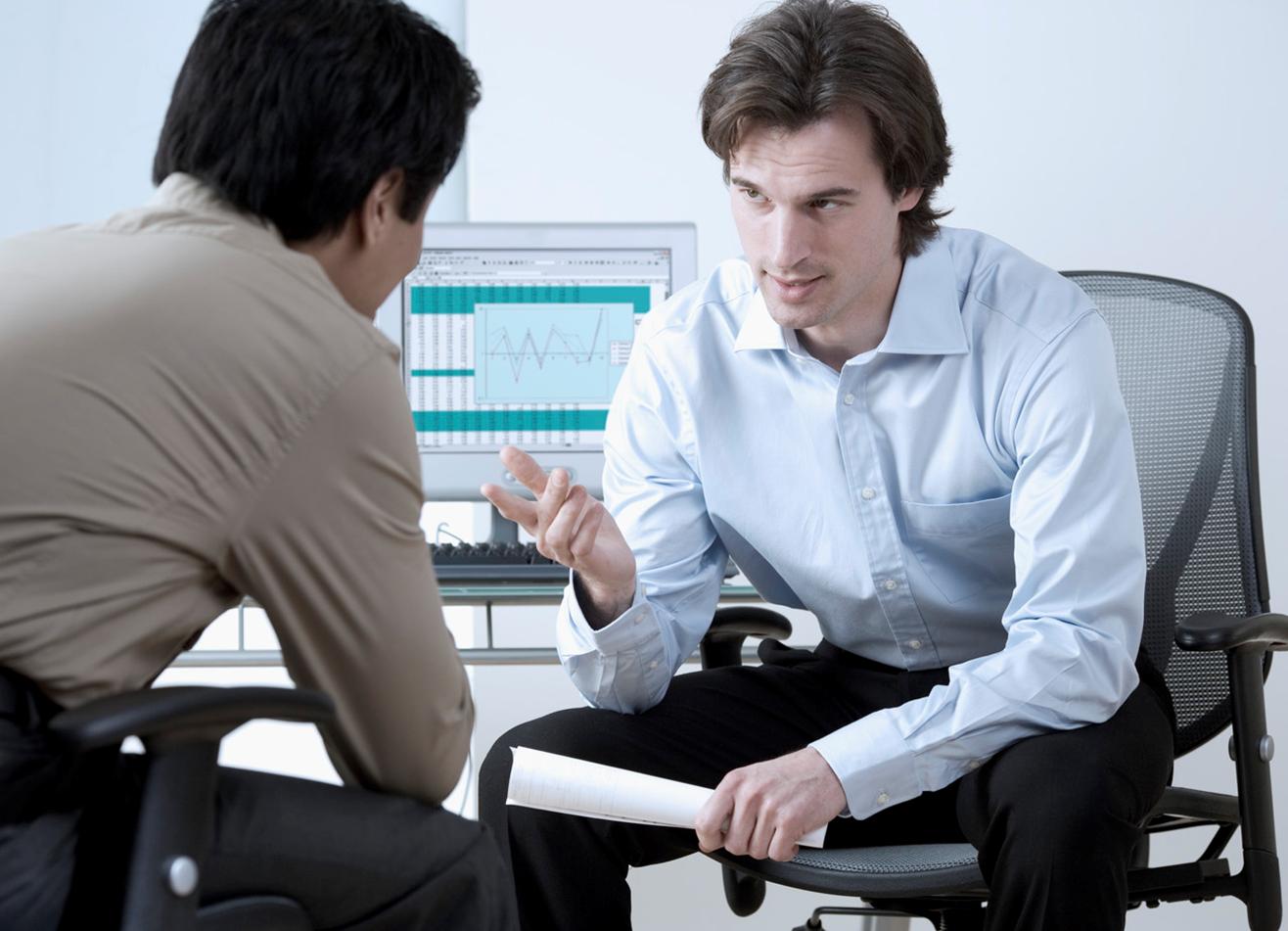 La terapia debe adaptarse al paciente y no el paciente a la terapia.
5. Programación terapéutica y estrategias de cambio
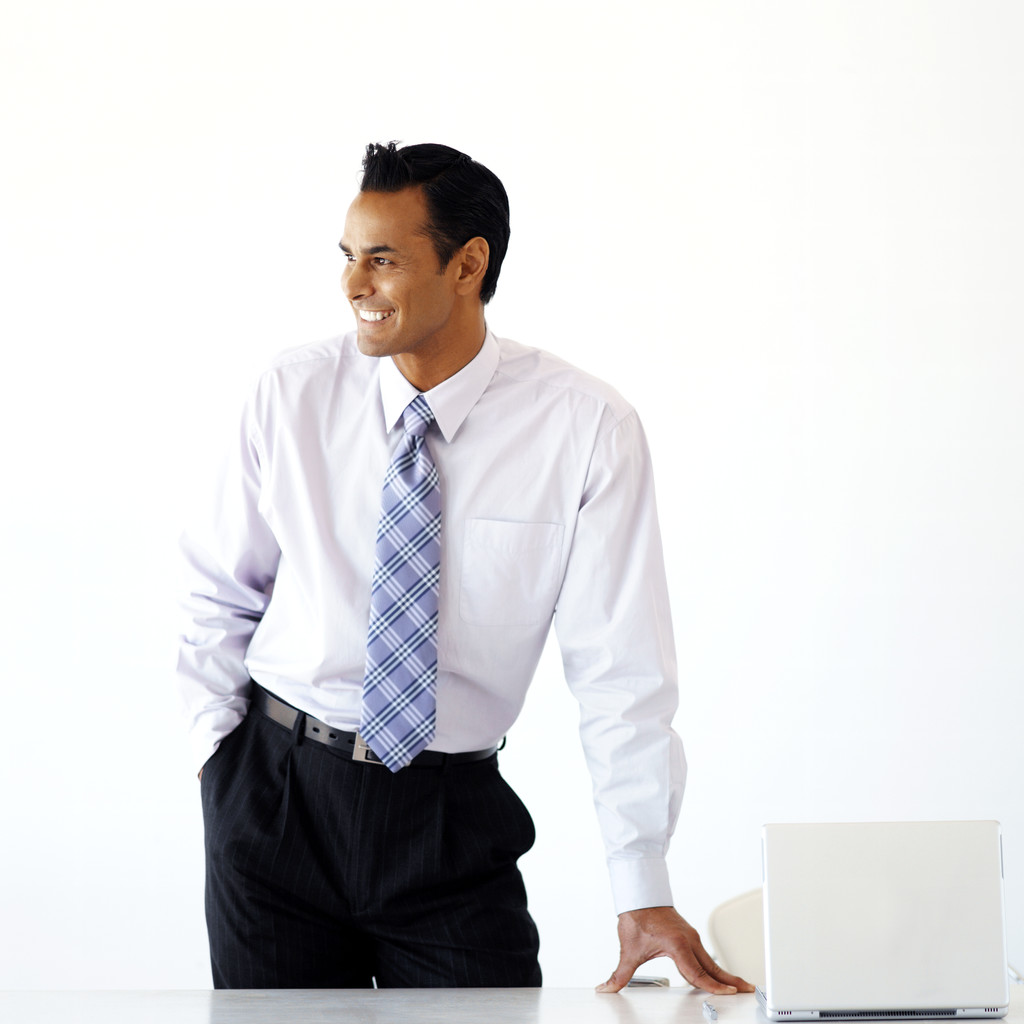 Es importante aclarar que el éxito de la Terapia Estratégica, depende en gran medida del influjo personal o del carisma del terapeuta.
Estrategias de Solución de Problemas
Las estrategias destinadas a la solución de tales problemas pueden dividirse en dos grandes categorías orientadas a la intervención:
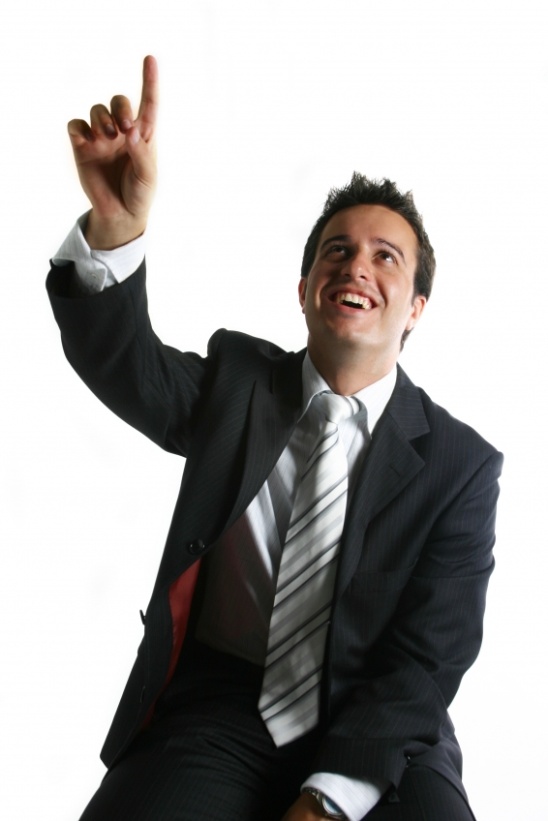 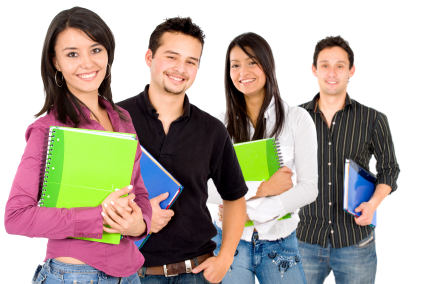 Estrategias de Solución de Problemas
Acciones y comunicación terapéuticas
Aprender a hablar el lenguaje del paciente.
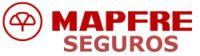 Investigación hecha sobre ventas de contratos de seguro.
Técnica del calcado
Los pacientes piden sentirse influidos para cambiar su situación problemática actual, pero normalmente oponen inconscientemente cierta resistencia al cambio. Con esta estrategia de comunicación, la posible resistencia disminuye.
Estrategias de Solución de Problemas
Acciones y comunicación terapéuticas
La reestructuración.
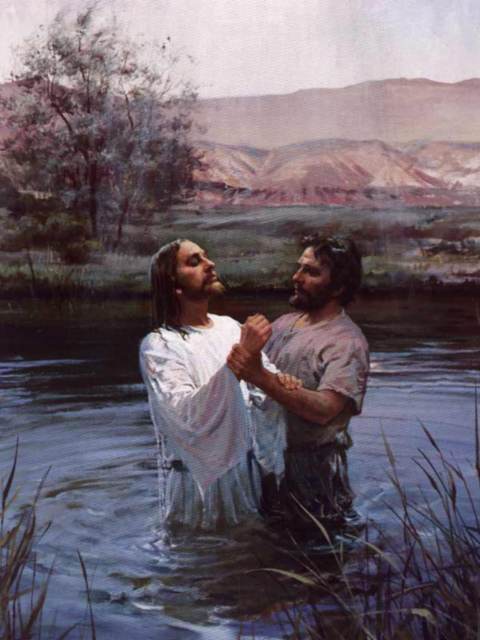 Reestructurar quiere decir codificar de nuevo la percepción de la realidad por parte de una persona sin cambiar el significado de las cosas, aunque sí su estructura.
No se cambia el contenido del cuadro, sino sólo su marco, pero, cambiando el marco se altera el contenido mismo del cuadro.
Estrategias de Solución de Problemas
Acciones y comunicación terapéuticas
Evitar las formas lingüísticas negativas.
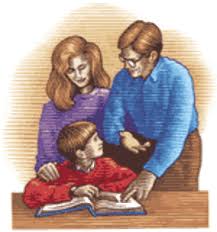 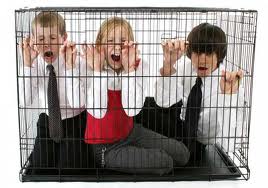 La práctica clínica ha puesto en evidencia que el uso de enunciados negativos respecto de la conducta o las ideas del paciente tiende a culpabilizarlo y a producir reacciones de rigidez y rechazo.
En terapia, en lugar de criticar y negar la actuación del paciente, aún cuando sea esta absolutamente errónea o disfuncional, vemos que resulta mucho más eficaz gratificar a la persona y, por medio de esta gratificación, impartir órdenes orientadas a la modificación de su conducta.
Estrategias de Solución de Problemas
Acciones y comunicación terapéuticas
El uso de la paradoja y la comunicación paradójica
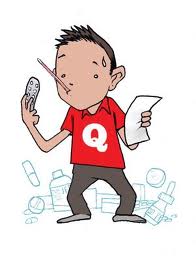 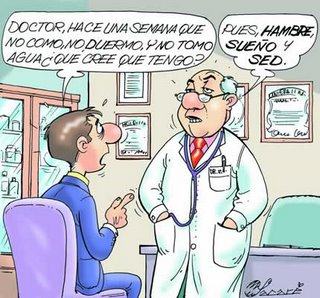 La paradoja posee la propiedad de desquiciar los círculos viciosos y recurrentes de “soluciones ensayadas”, que el paciente presenta de forma obstinada, por la simple razón de que pone en crisis el sistema preexistente de percepciones de la realidad y reacciones ante ella.
Estrategias de Solución de Problemas
Acciones y comunicación terapéuticas
El uso de la paradoja y la comunicación paradójica
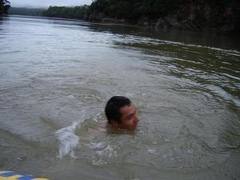 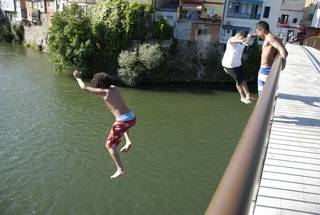 Estrategias de Solución de Problemas
Acciones y comunicación terapéuticas
Uso de anécdotas, relatos y leguaje metafórico.
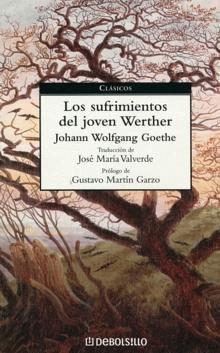 Esta modalidad de comunicación terapéutica minimiza la resistencia, en cuanto la persona no es sometida a exigencias directas o a opiniones directas sobre su modo de pensar y comportarse. El mensaje llega en forma velada y bajo apariencia de metáfora.
Imagen del libro Los sufrimientos del joven Werther, de Goethe.
Estrategias de Solución de Problemas
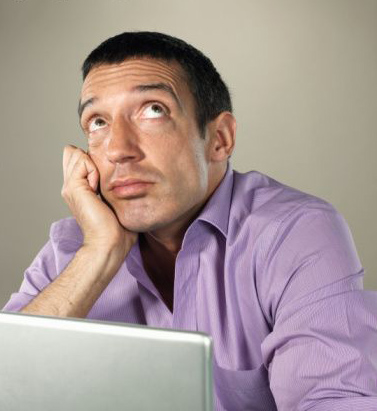 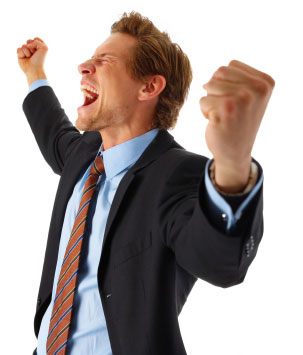 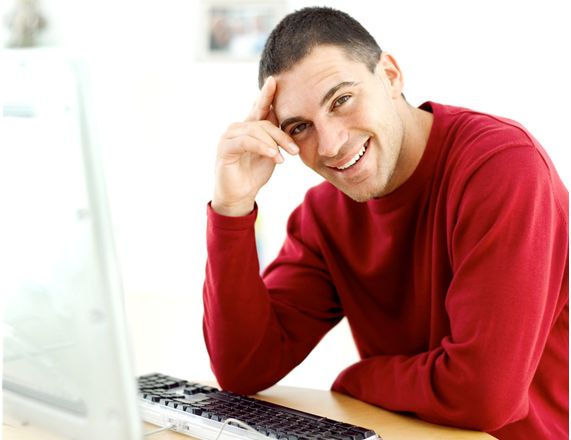 6. CONCLUSION DEL TRATAMIENTO
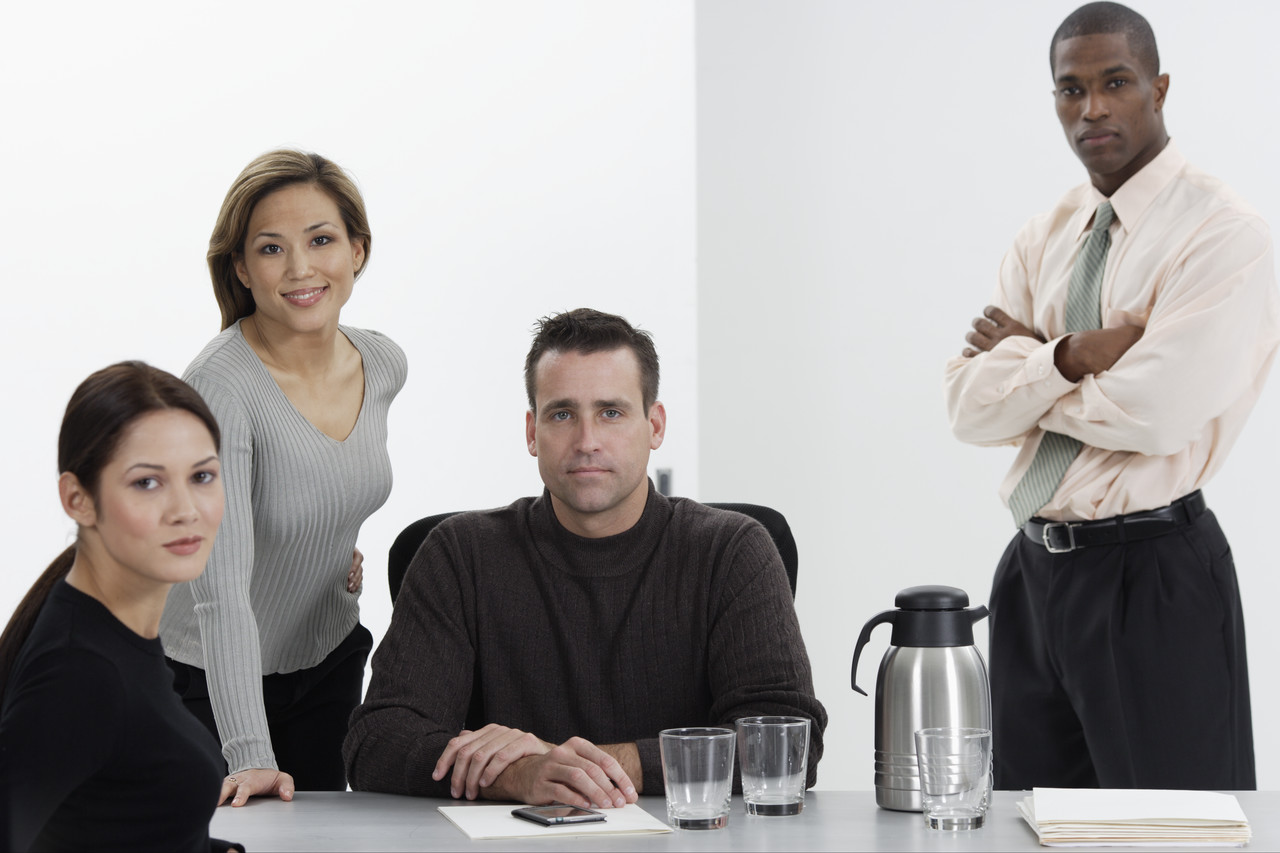 El último encuentro en una terapia estratégica reviste un papel muy importante: el de ser la última pincelada y el marco definitivo de la obra realizada. Su objetivo es consolidar definitivamente la autonomía personal de la persona tratada. A este fin, se procede a una recapitulación y a una explicación detallada del proceso terapéutico desarrollado y de las estrategias que se han utilizado. De este modo, se ofrece a la persona un conocimiento claro incluso de determinadas técnicas extrañas utilizadas en el tratamiento.